Título de 
Presentación
Iconos
Cambio de color
Seleccionar el icono a utilizar
Pinchar la pestaña “Inicio” en la barra de herramientas







Seleccionar “Relleno de Forma” y escoger el color que necesita.
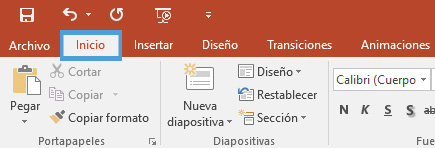 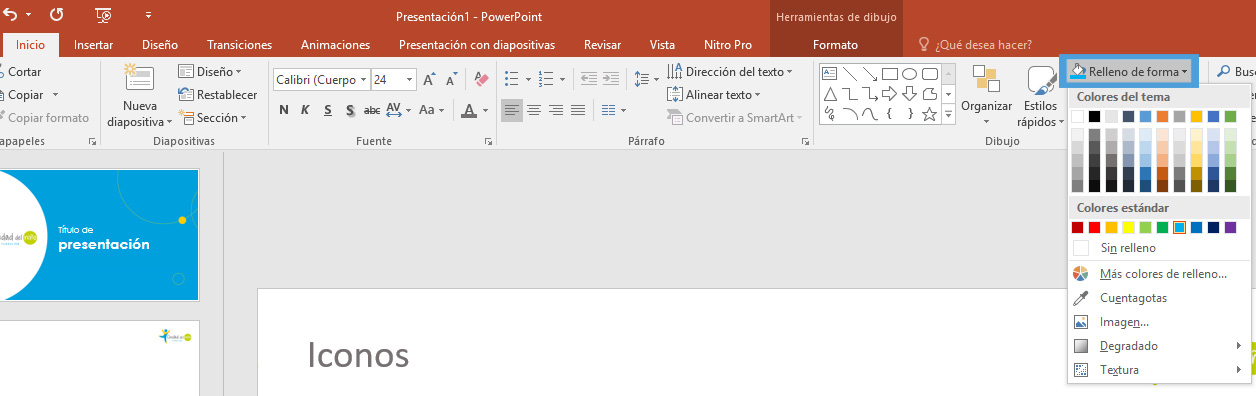